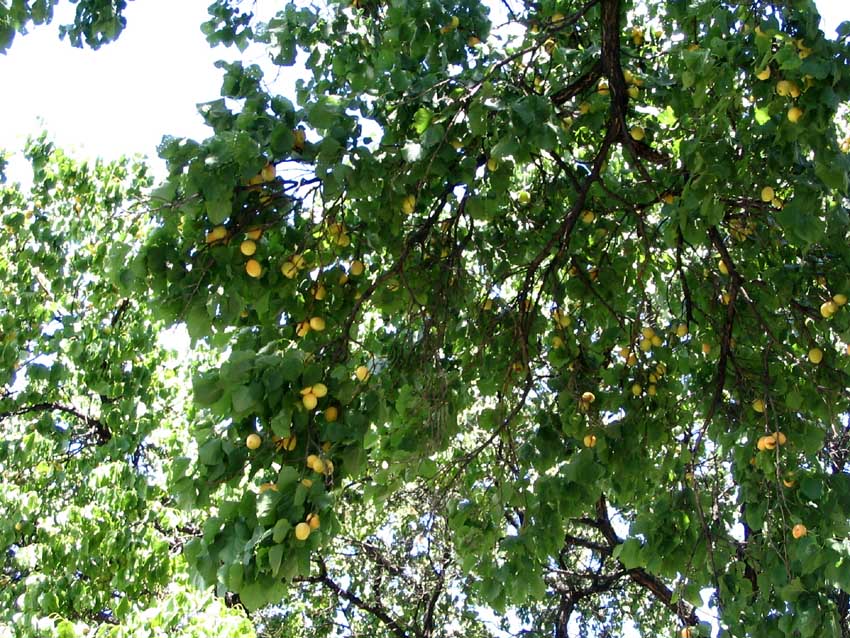 № 1
№ 2
№ 3
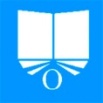 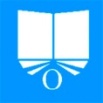 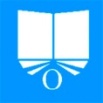 № 4
№ 5
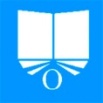 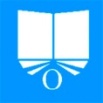 Задание№ 1
Задание№ 2
Задание № 3
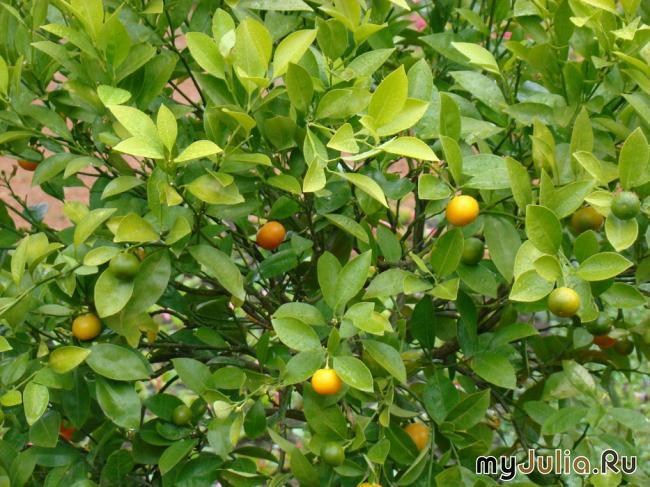 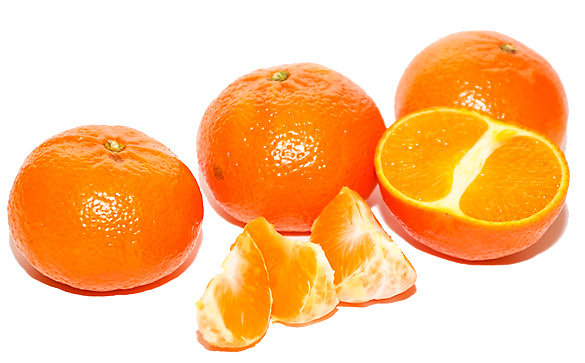 Испанское слово образовалось
от словосочетания se mondar –
 «легко очищаться».
Mandarin – «мандарин»
мандарин
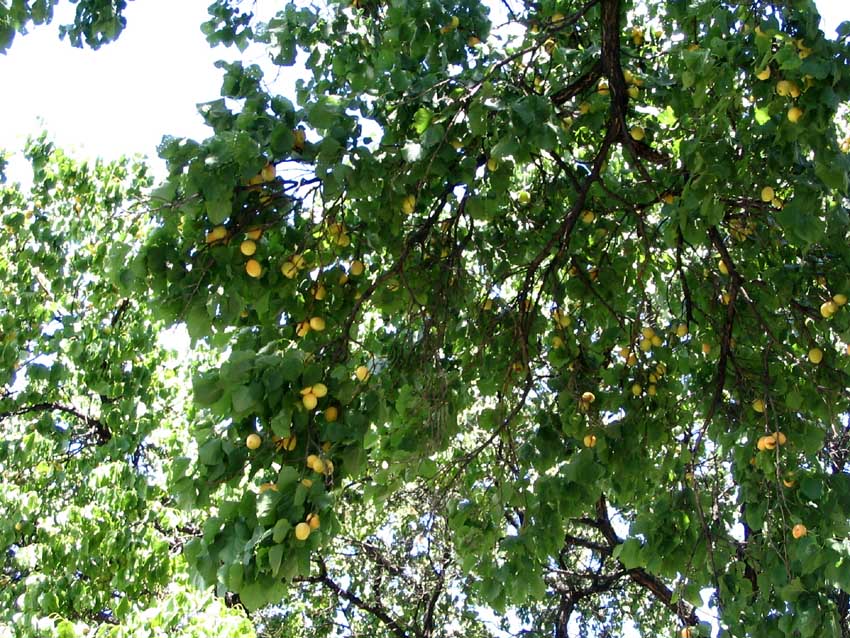 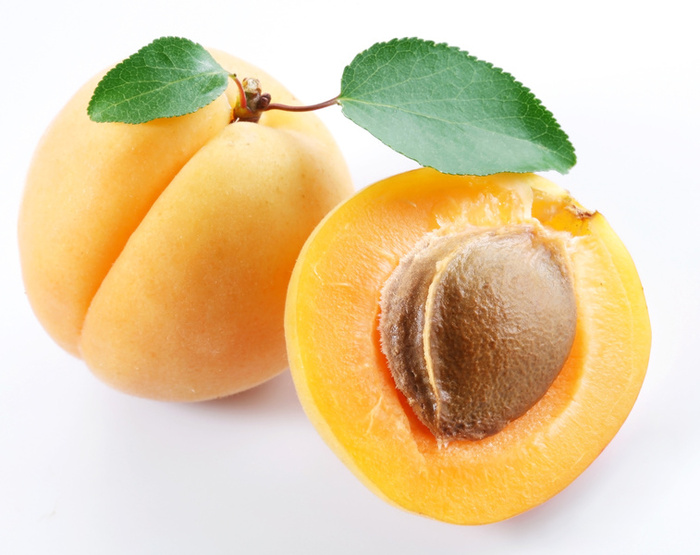 ,
3, 4, 2
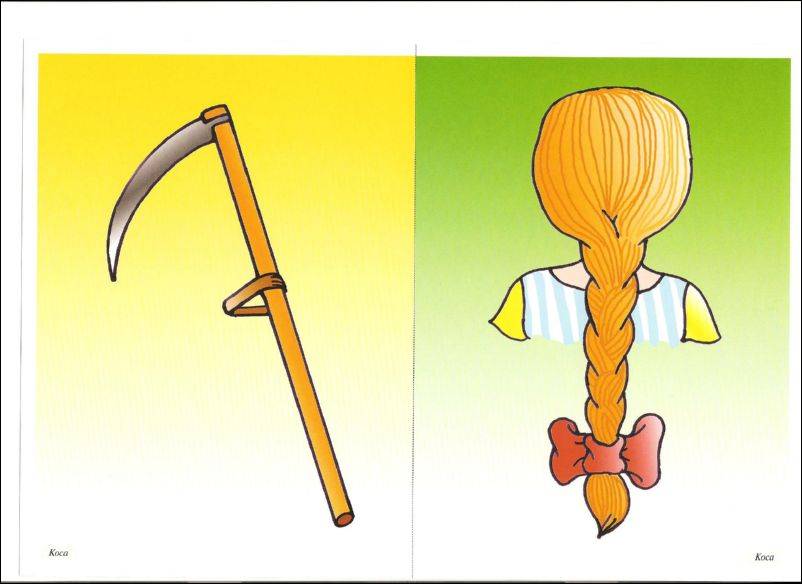 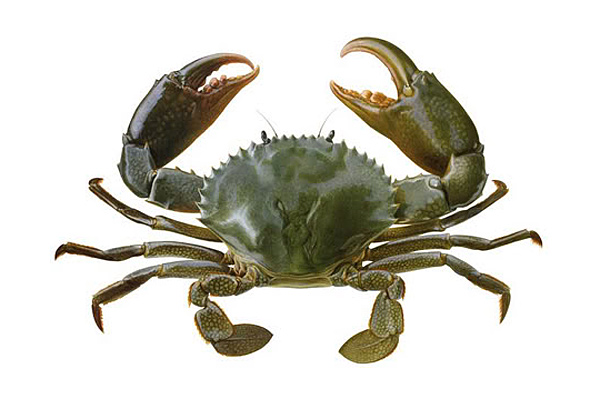 И
абрикос
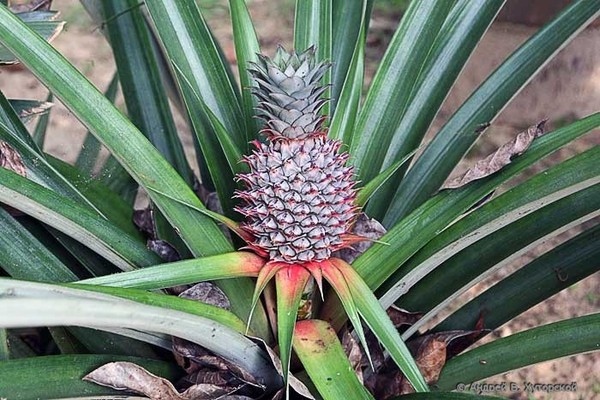 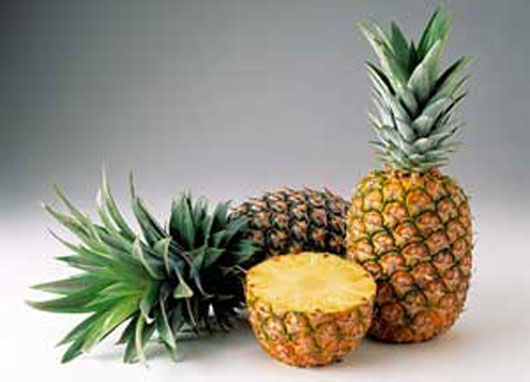 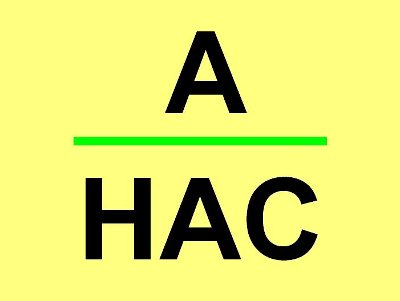 ананас
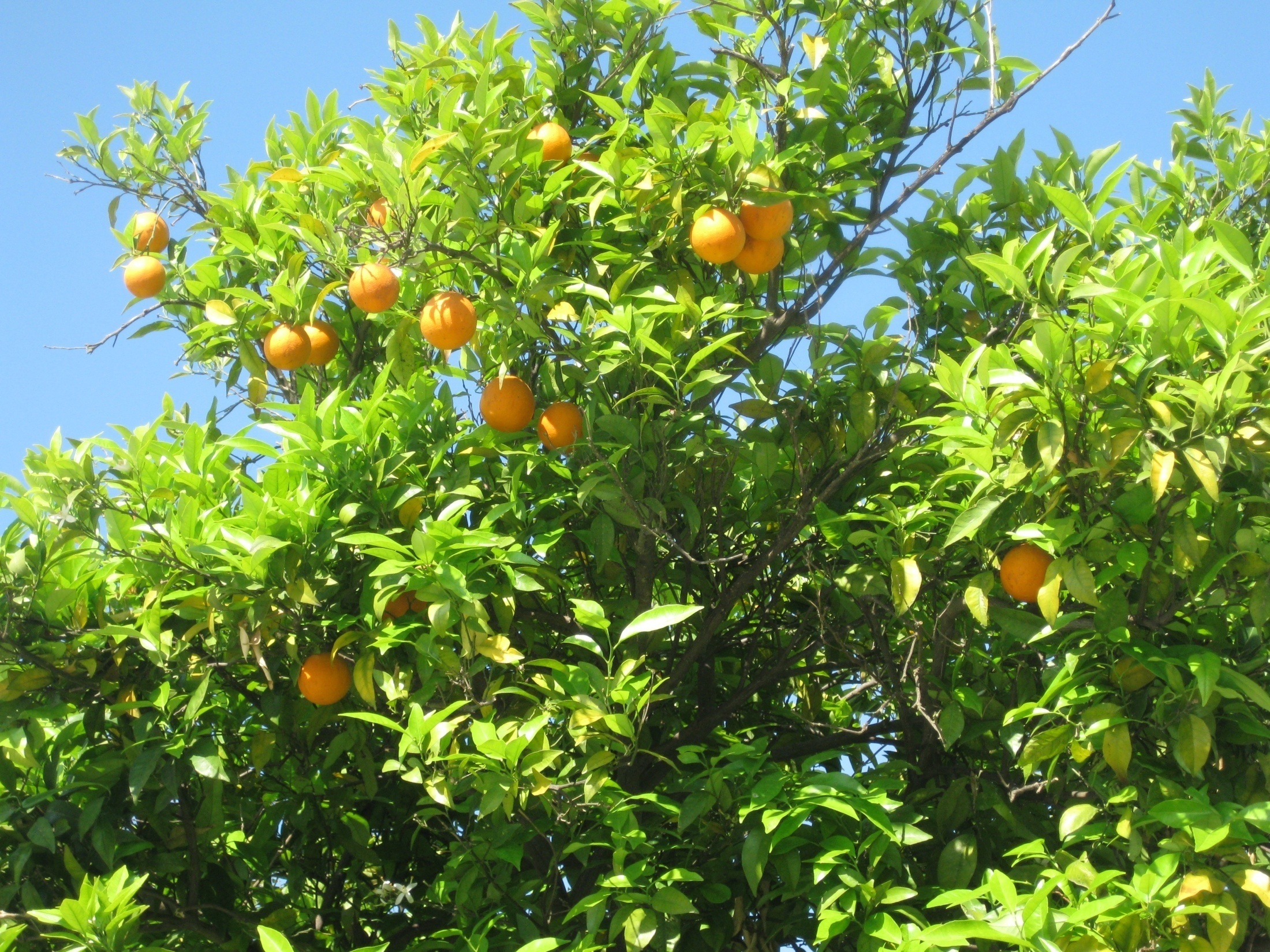 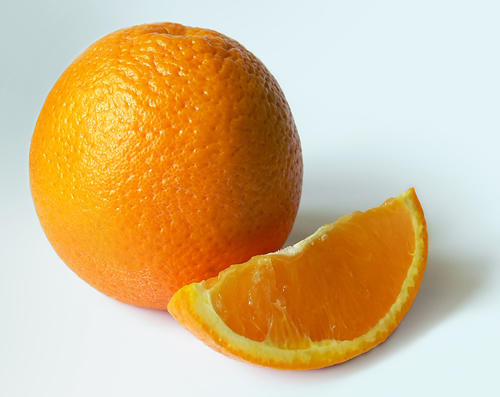 Яркий, сладкий, налитой,
Весь в обложке золотой.
Не с конфетной фабрики – 
Из далёкой Африки.
апельсин
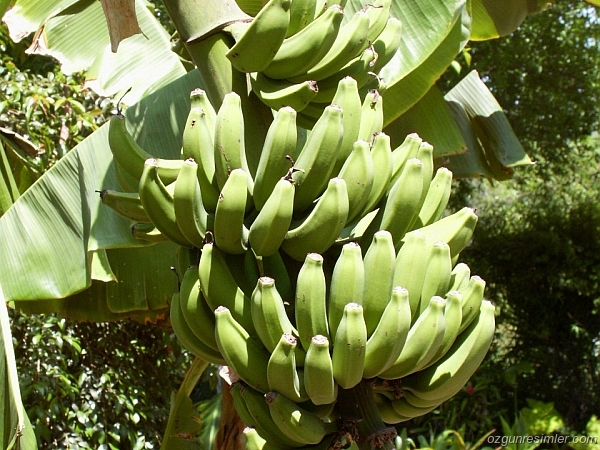 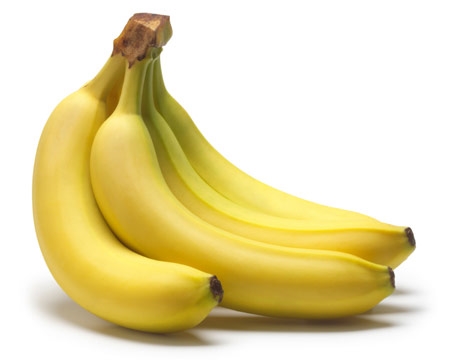 БА
Н
банан
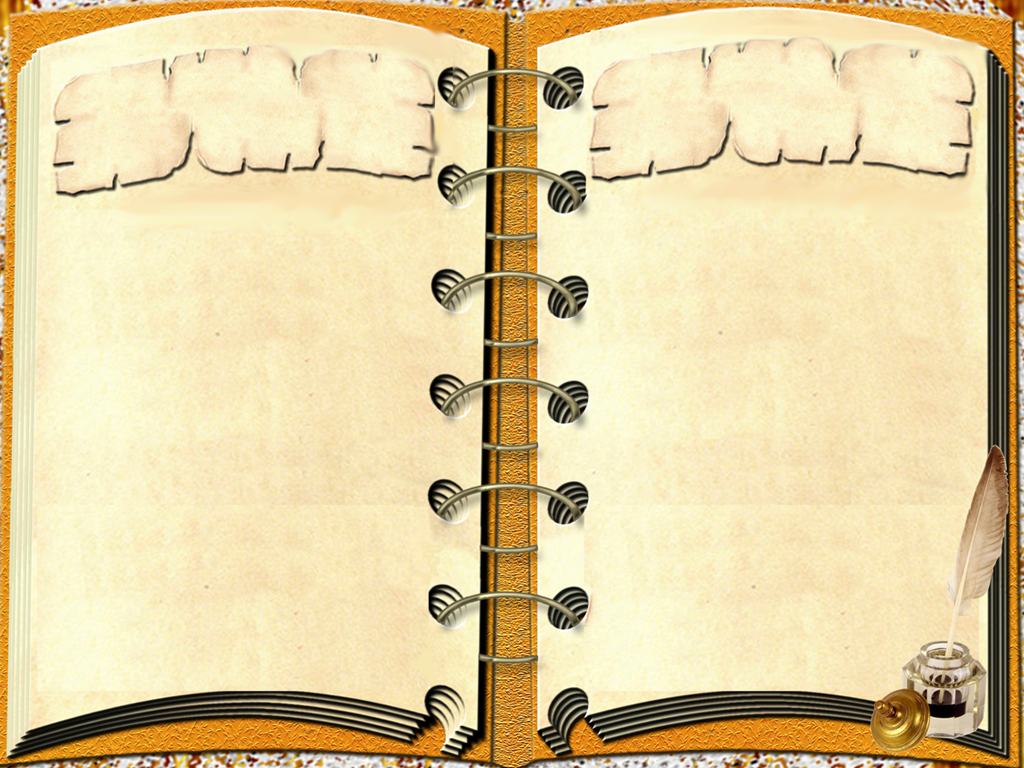 МАНДАРИН
МАНДАРИН
Сочный ароматный сладкий плод его с мягкой оранжевой кожурой.
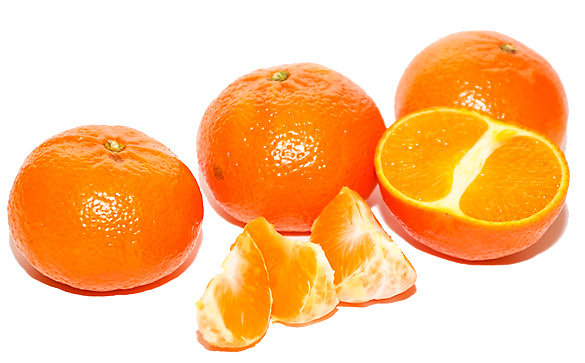 Цитрусовое дерево.
В феодальном Китае: крупный чиновник.
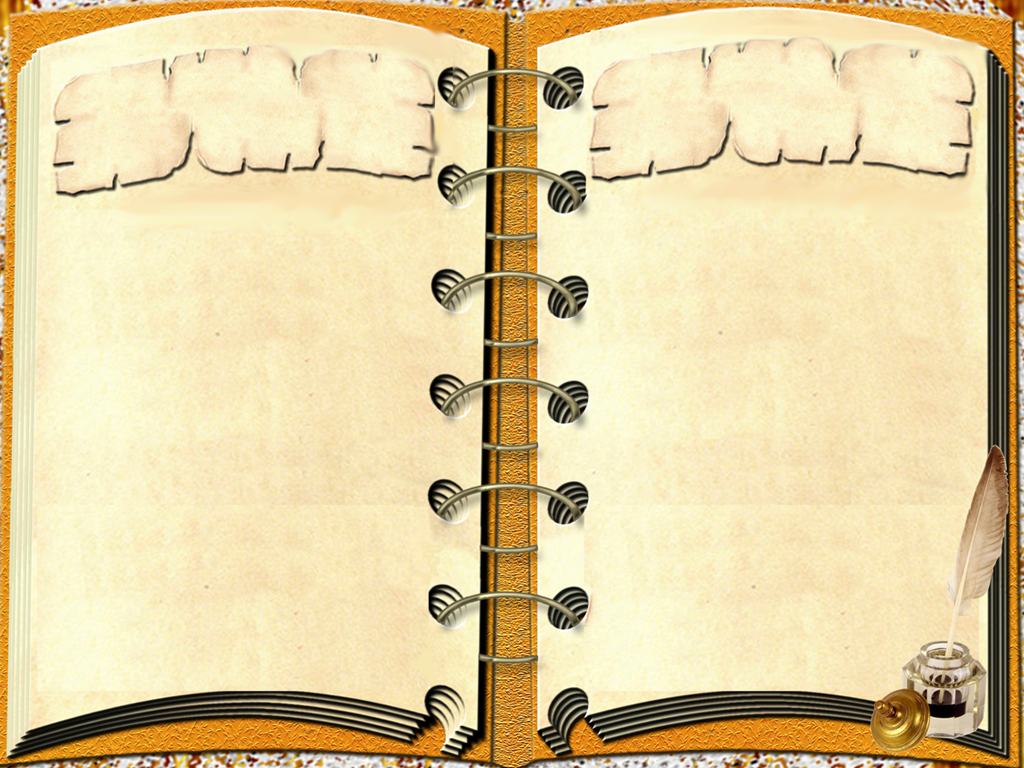 АБРИКОС
АБРИКОС
Южное фруктовое дерево семейства розоцветных, дающее сочные сладкие плоды с крупной косточкой, а также плод его.
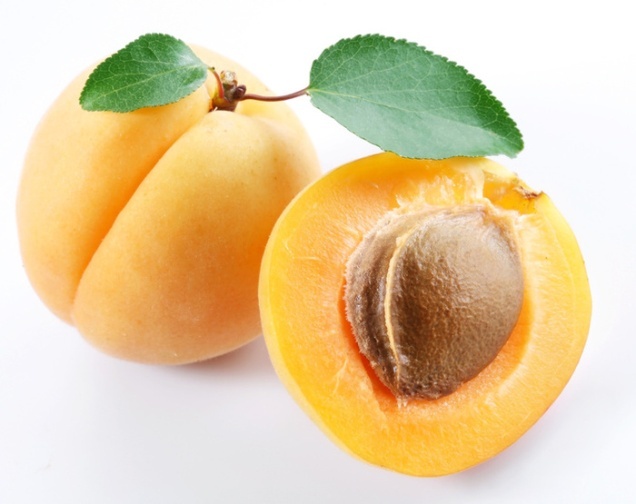 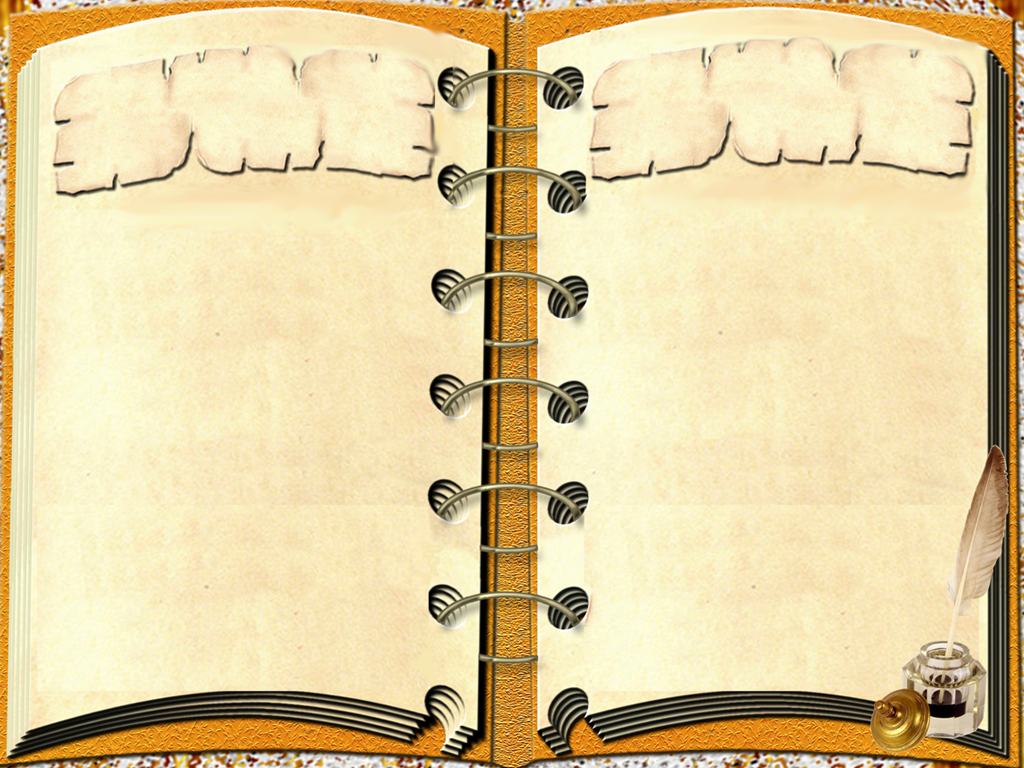 АНАНАС
АНАНАС
Тропическое растение с крупным, овальной формы, ароматным и сочным толстокожим плодом, а также плод его.
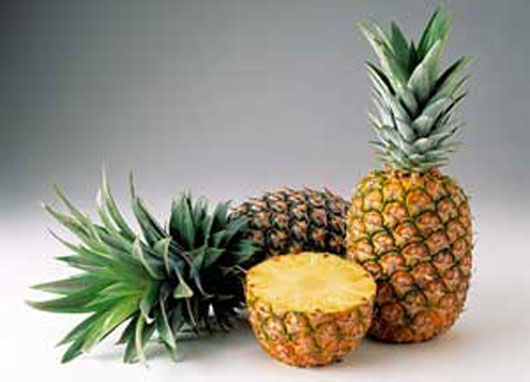 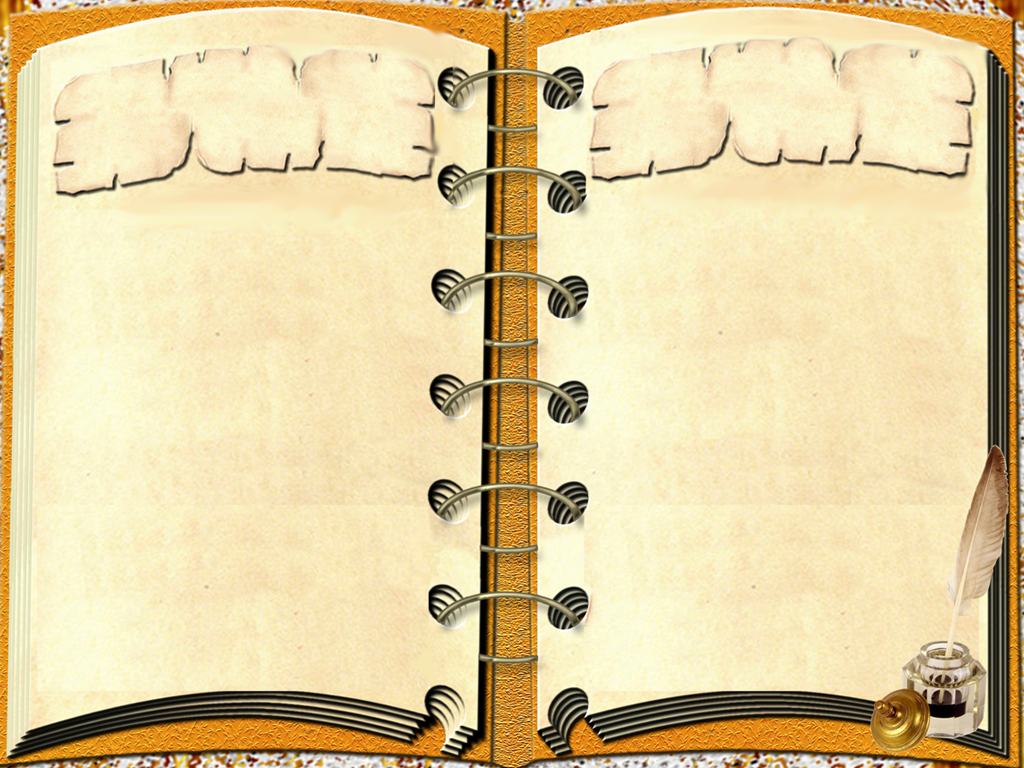 АПЕЛЬСИН
АПЕЛЬСИН
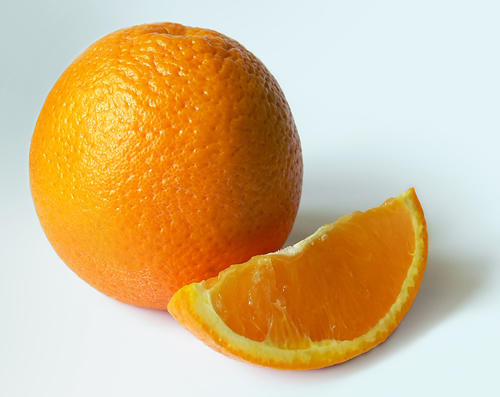 Цитрусовое дерево, а также сочный ароматный кисло-сладкий плод его с мягкой кожурой оранжевого цвета. 
   Как свинья в апельсинах понимает кто (разг. ирон.) - о том, кто совершенно не разбирается, ничего не смыслит в чём-нибудь
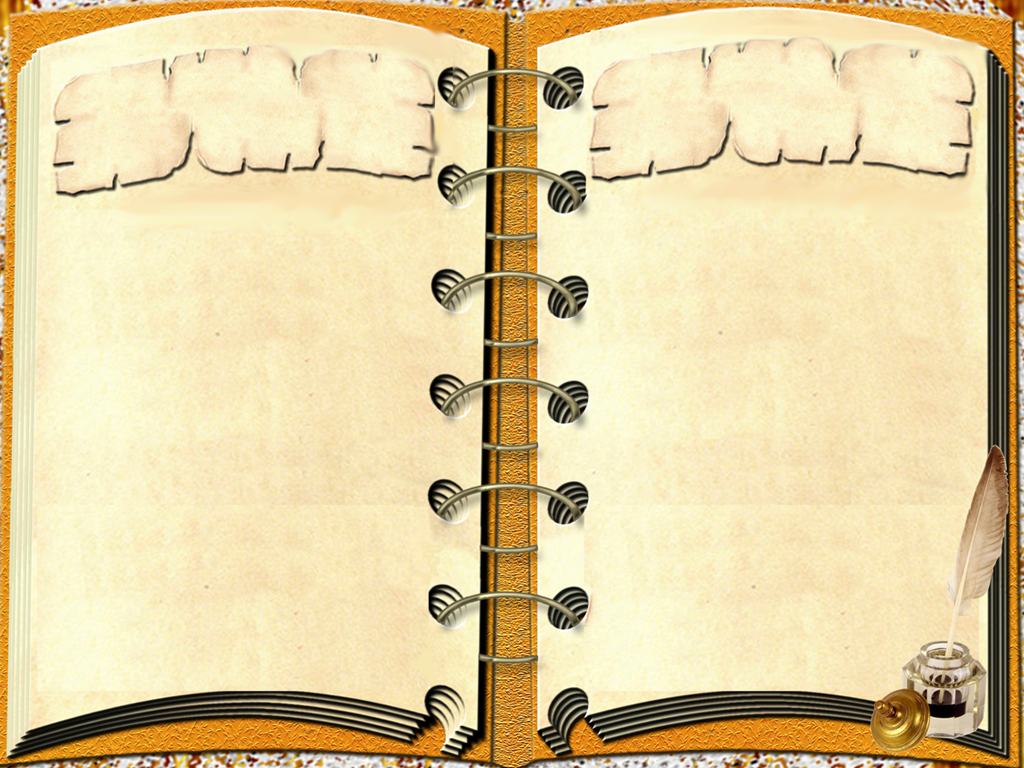 БАНАН
БАНАН
Высокое тропическое растение с большими листьями, а также его удлинённый и слегка изогнутый сладкий мучнистый плод, растущий в соплодии.
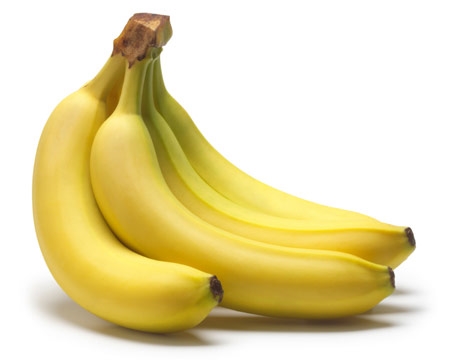 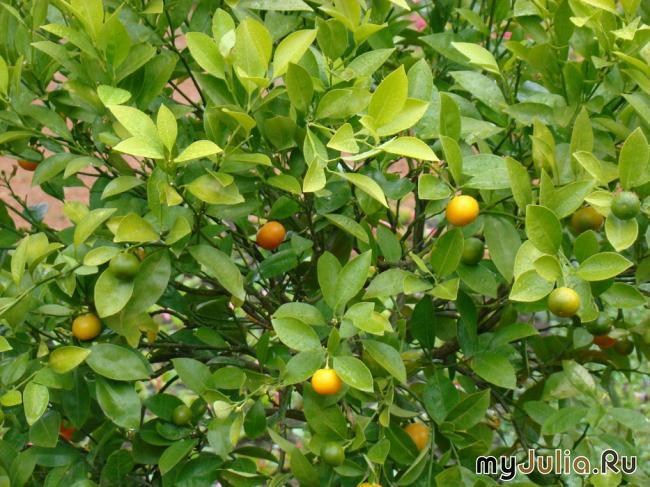 Спиши предложения, заменяя
 названия картинок словами.

Тут к Айболиту пришли обезьяны и позвали его обедать. Чудесный обед они устроили ему на прощание:                ,мёд,

           ,финики,            ,            ,             ,

             , изюм! 
                               (По К.И.Чуковскому)
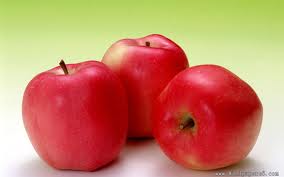 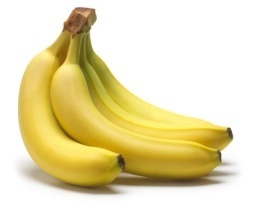 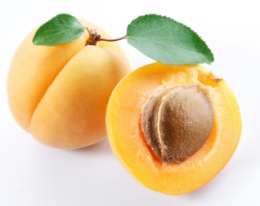 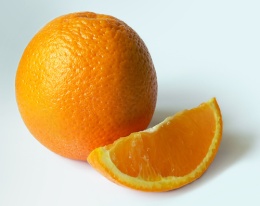 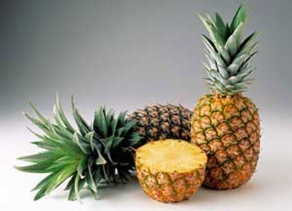 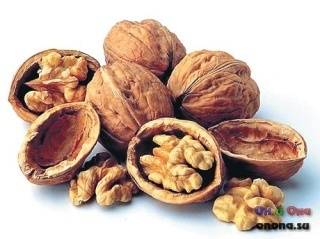 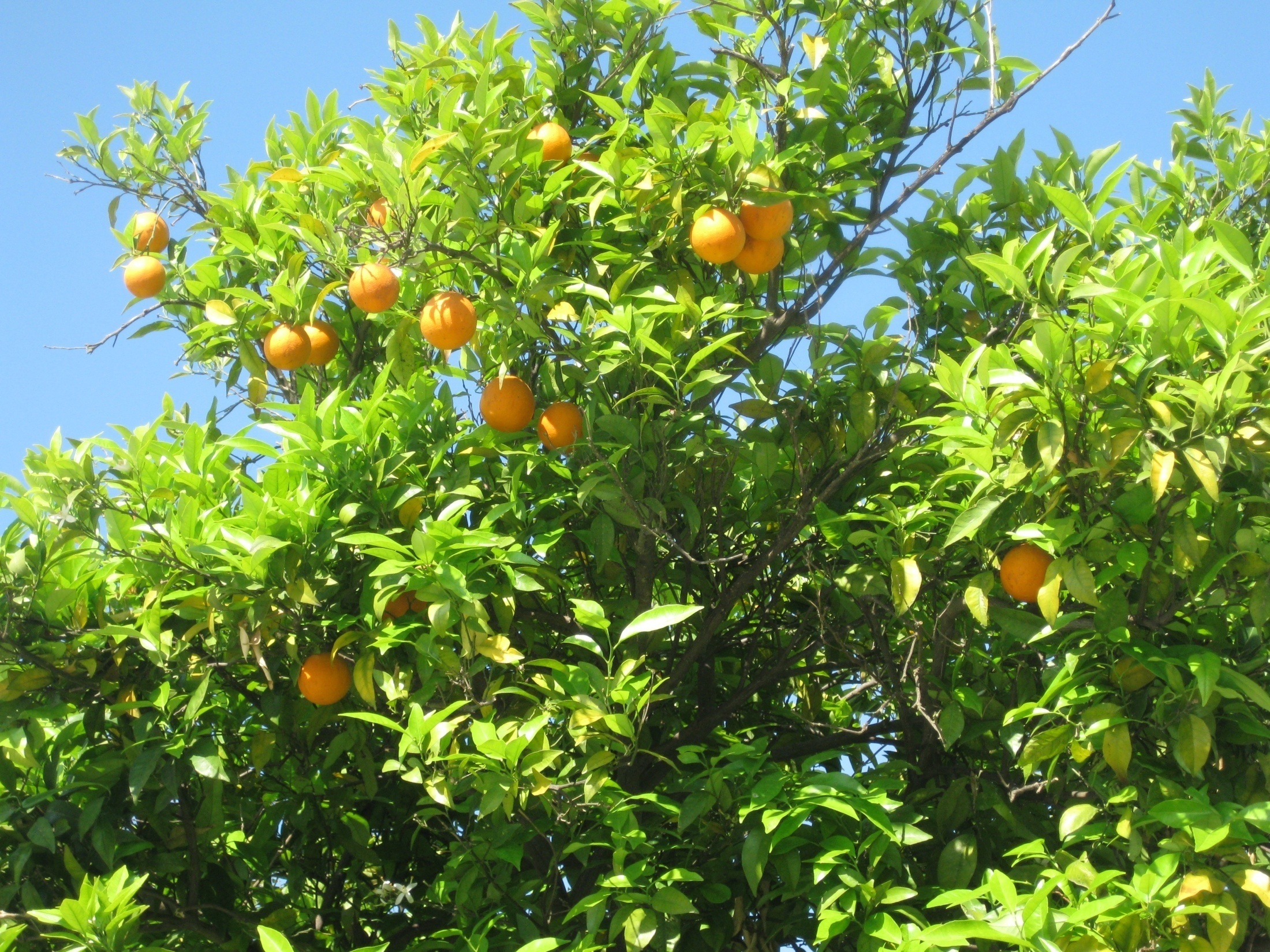 Сок 
(какой?)
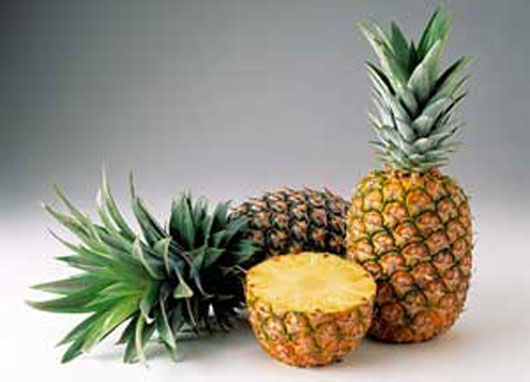 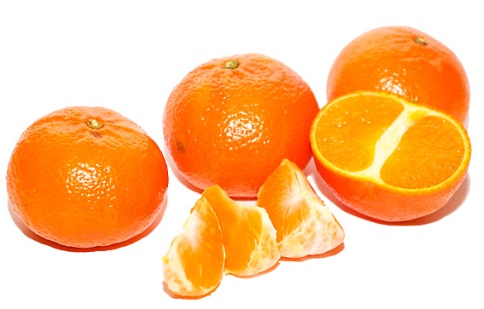 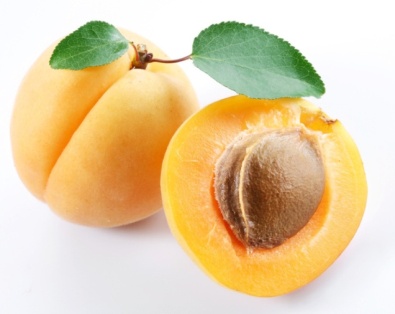 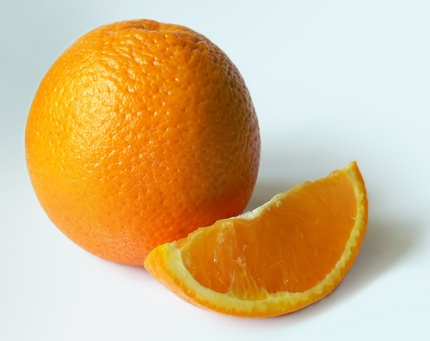 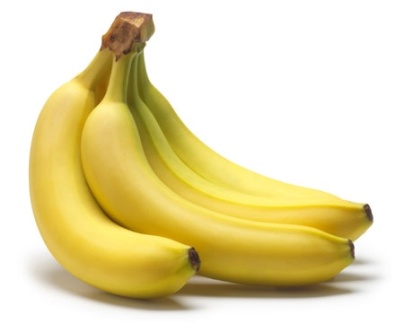 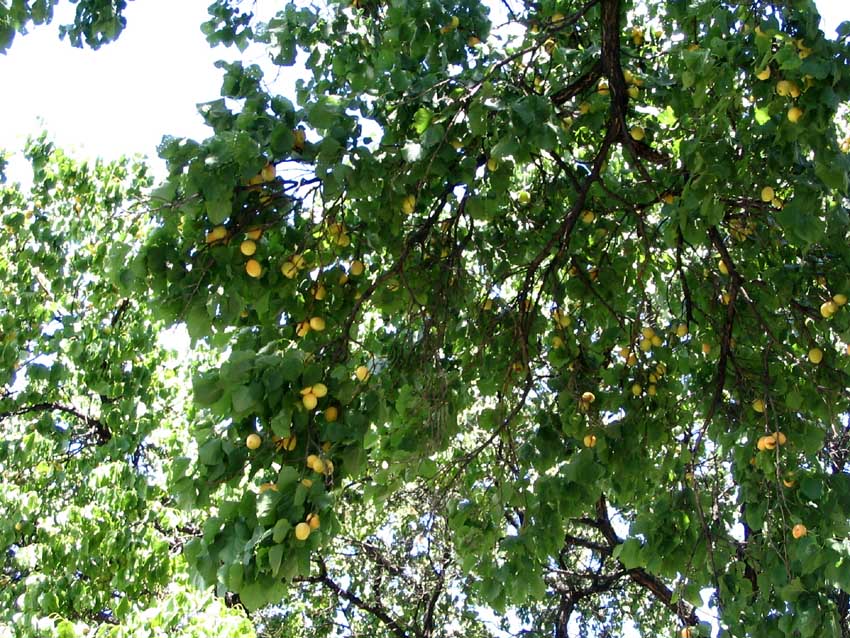 Составь и запиши предложения по данным схемам.
 
  Кто?  Что сделал?  Кого?  Чем?
Какой?  Что?  Что делает?  Где?
Где? Что делают? Какие? Что?

Слова для справок: .п.льсин, друг, мальчик, угостил; греется, оранжевый, на, м.нд.рин, солнце; растут, сочные, на, .брикосы, дереве.